Лекции 3 - 4
Моделиране на данни посредством Entity-Relationship (ER) модел
Slide 3- 2
Структура на лекцията
Database Design Process
Примерно приложение за БД (COMPANY)
Концепции на ER модела
Entities и Attributes
Entity Types, Value Sets и Key Attributes
Relationships и Relationship Types
Weak Entity Types
Roles и Attributes в Relationship Types
ER диаграми - нотация
ER диаграма за COMPANY Schema
Slide 3- 3
Database Design Process
СЪществуват 2 основни дейности при разработка на приложения:
Database design
Applications design
В този курс ще бъде разгледан дизайна на БД
Дизайн на концептуалната схема на приложение с БД
Дизайнът на приложенията се разглежда в курсове по програмиране
Счита се за част от software engineering
Slide 3- 4
Database Design Process
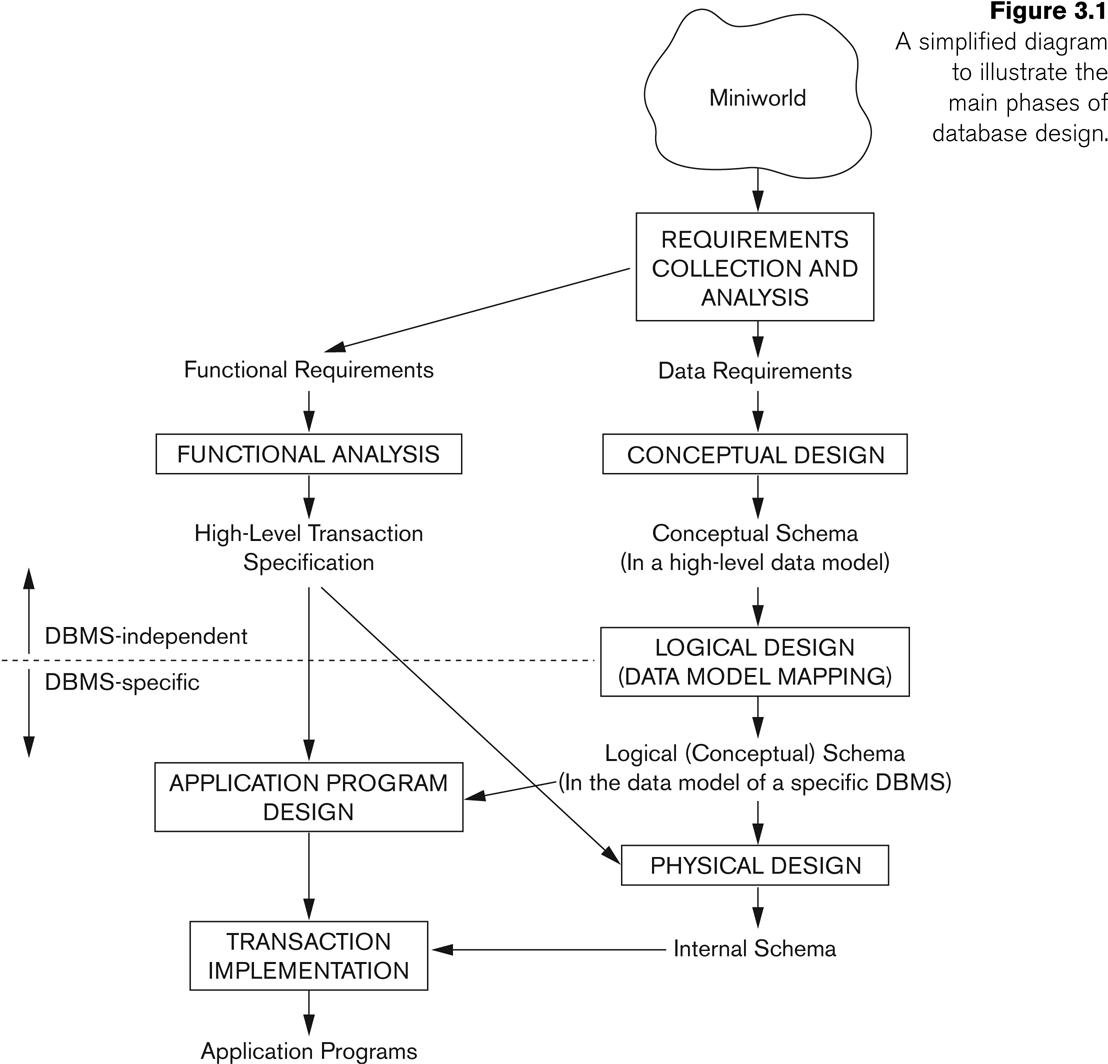 Slide 3- 5
COMPANY БД - пример
Трябва да създадем схема на БД, базирана на следните (опростени) изисквания на БД на компания:
Компанията е организирана в отдели. Всеки отдел има име, номер и мениджър. Отделът може да бъде разположен в няколко офиса. Ще пазим информация за датата на назначение на мениджъра.
Всеки отдел управлява различен брой проекти. Всеки проект има уникално име, уникален номер и се разработва само в един офис.
Slide 3- 6
COMPANY БД - пример
За всеки служител ще съхраняваме служебен номер, адрес, заплата, пол и дата на раждане. 
Всеки служител работи в един отдел, но може да работи по множество проекти.
Ще съхраняваме броя часове на седмица, които всеки служител е изработил по всеки проект.
Ще съхраняваме и информация за прекия ръководителя на всеки служител.
Всеки служител може да има семейство.
За всеки член на семейството ще съхраняваме име, пол, дата на раждане и връзка със служителя.
Slide 3- 7
Концепции на ER модела
Entities и Attributes
Entities са обекти, понятия в умаления свят, който представя БД.
Примери: EMPLOYEE John Smith, Research DEPARTMENT, ProductX PROJECT
Attributes са свойства, описващи entity.
Пример: EMPLOYEE entity може да има атрибути Name, SSN, Address, Sex, BirthDate
Всяко отделно entity има стойности за всеки от неговите атрибути.
Пример: всяко employee entity може да има Name='John Smith', SSN='123456789', Address ='731, Fondren, Houston, TX', Sex='M', BirthDate='09-JAN-55‘
Всеки атрибут има можество от стойности (тип данни), свързан с него, т.е. integer, string, subrange, enumerated type, …
Slide 3- 8
Тип на атрибутите (1)
Прост
Всяко entity има една, единствена стойност на всеки атрибут. Пример: SN или Sex.
Съставен
Атрибутът може да се състои от множество стойности. Примери:
Address(Apt#, House#, Street, City, State, ZipCode, Country)
Name(FirstName, MiddleName, LastName).
Съставният атрибут може да формира йерархия, в която някои компоненти са също съставни.
С много стойности
Едно entity може да има множество стойности за даден атрибут. Примери: Color на CAR, PreviousDegrees на STUDENT.
Означава се като {Color}, {PreviousDegrees}.
Slide 3- 9
Тип на атрибутите (2)
Най-общо съставните или атрибутите с множество стойности могат да се влагат до произволни нива, но тази практика не се препоръчва.
Пример: PreviousDegrees на STUDENT е сложен многостойностен атрибут, означен като {PreviousDegrees (College, Year, Degree, Field)}
Могат да съществуват множество стойности на  PreviousDegrees 
Всяка от тях има 4 подкомпонента:
College, Year, Degree, Field
Slide 3- 10
Пример за съставен атрибут
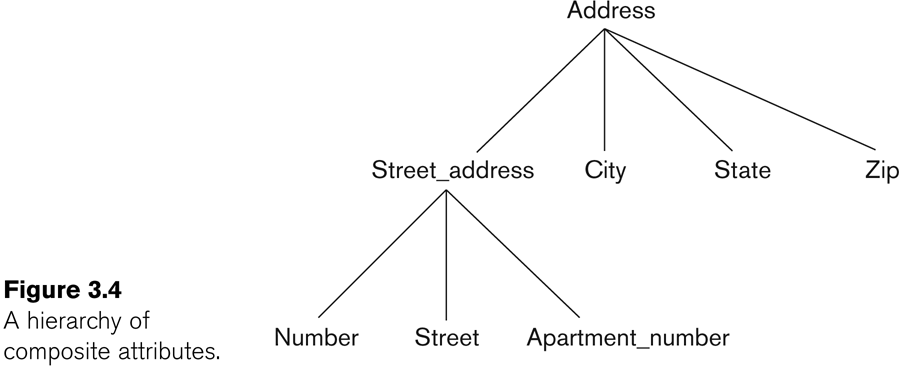 Slide 3- 11
Entity Types и Key Attributes (1)
Entities с еднакви базови атрибути се групират (типизират) в entity тип. 
Примери: entity type EMPLOYEE и PROJECT.
Атрибут от entity type, за който всеки entity трябва да има уникална стойност, се нарича ключов атрибут на типа обект (entity type). 
Пример: SSN на EMPLOYEE.
Slide 3- 12
Entity Types и Key Attributes (2)
Ключовият атрибут може да е съставен.
VehicleTagNumber е ключ на CAR entity type с компоненти (Number, State).
Типът entity може да има >=1 ключ. 
CAR entity type може да има 2 ключа:
VehicleIdentificationNumber (VIN)
VehicleTagNumber (Number, State).
Всеки ключ се означава underlined
Slide 3- 13
Представяне на Entity type
В ER диаграмите entity type се показва като правоъгълник.
Атрибутите се показват в овали
Всеки атрибут е свързан с неговия entity type
Компонентите на съставния атрибут са свързани с овала на съставния атрибут
Всеки ключов атрибут е подчертан
Многостойностните атрибути се представят с двоен овал
Slide 3- 14
Entity Type CAR с 2 ключа и сътветния Entity Set
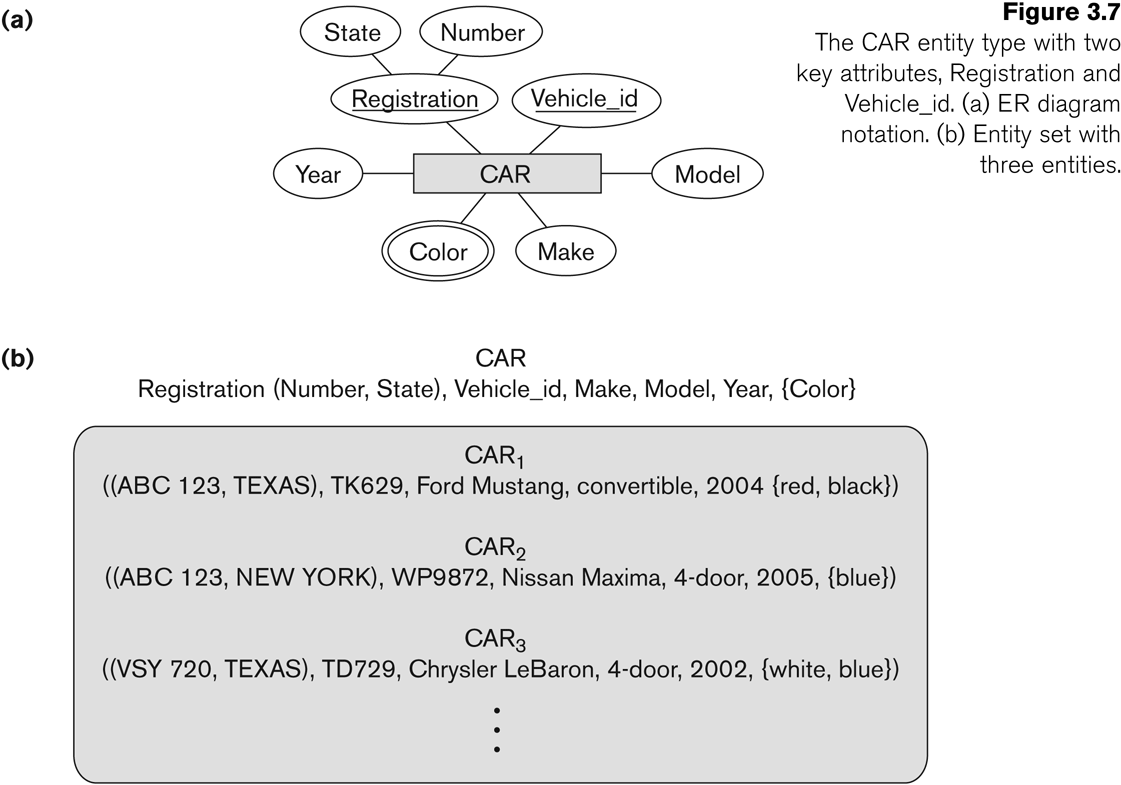 Slide 3- 15
Entity Set
Всеки entity type има колекция от обекти, съхранени в БД
Нарича се entity set
Пример: CAR entity инстанции в entity set CAR
Едно и също име (CAR) се използва за рефериране на entity type и entity set
Entity set е текущото състояние на обектите от даден тип, които са съхранени в БД
Slide 3- 16
Начален дизайн на Entity Types на схемата на БД COMPANY
Според изискванията идентифицираме 4 initial entity types в БД COMPANY:
Отдел (DEPARTMENT)
Проект (PROJECT)
Служител (EMPLOYEE)
Член на семейството на служителя (DEPENDENT)
Атрибутите са съставени според описанието на изискванията
Slide 3- 17
Initial Design of Entity Types:EMPLOYEE, DEPARTMENT, PROJECT, DEPENDENT
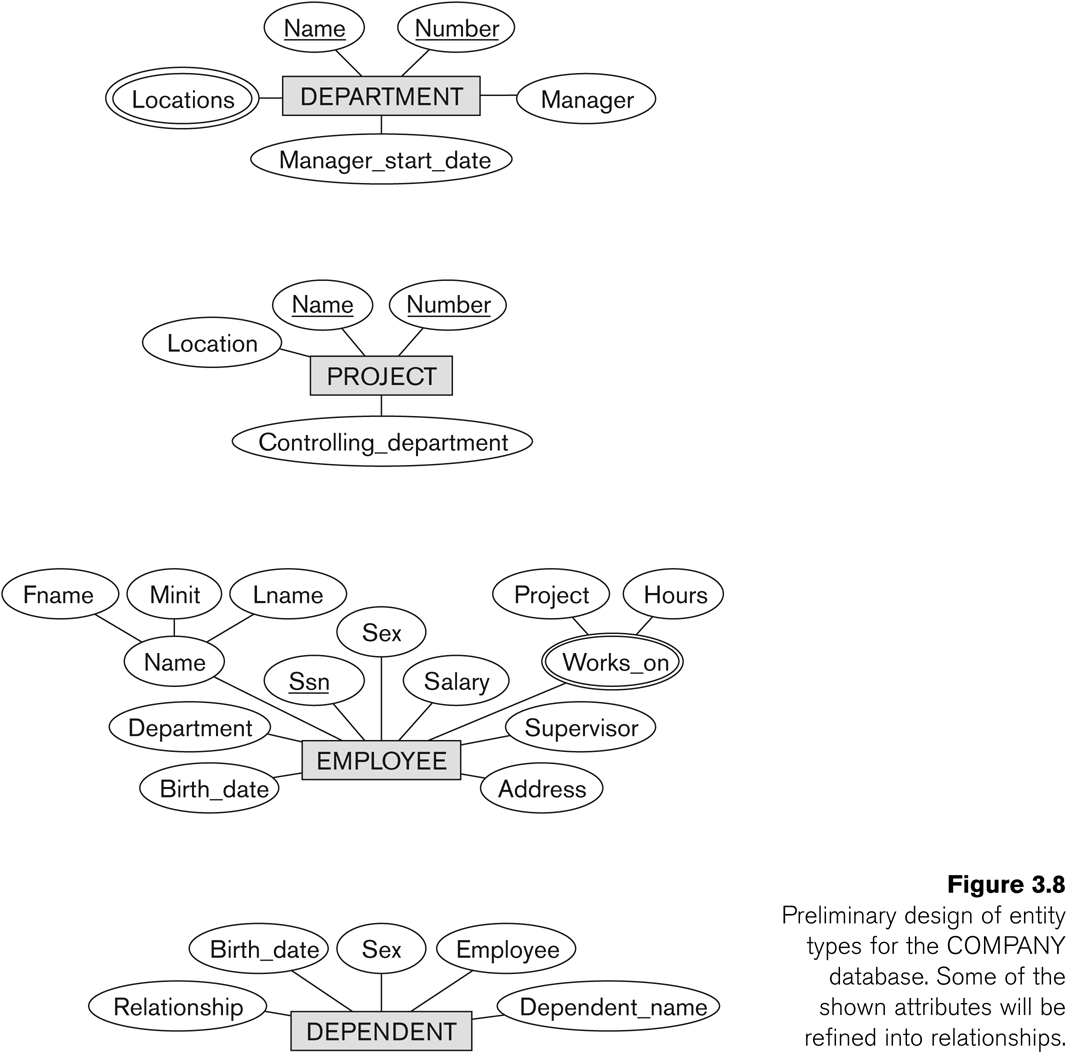 Slide 3- 18
Подобряване на дизайна чрез въвеждане на relationships
Началният дизайн не е пълен.
Някои от изискванията се представят с relationships
ER модела има 3 основни концепции:
Entities (тук се вкл. entity types и entity sets)
Attributes (simple, composite, multivalued)
Relationships (тук се вкл. relationship types и relationship sets)
Slide 3- 19
Relationships и Relationship Types (1)
Една връзка (relationship) свързва >=2 различни entities.
Примери: EMPLOYEE John Smith работи по ProductX PROJECT, EMPLOYEE Franklin Wong управлява Research DEPARTMENT.
Relationships от един и същи тип се групират в relationship type.
Примери: WORKS_ON relationship type, в който участват EMPLOYEEs и PROJECTs, MANAGES relationship type, в който участват EMPLOYEEs и DEPARTMENTs.
Степен на типа връзка се определя от броя на участниците entity types. 
MANAGES и WORKS_ON са binary relationships.
Slide 3- 20
Relationship instances of the WORKS_FOR N:1 relationship between EMPLOYEE and DEPARTMENT
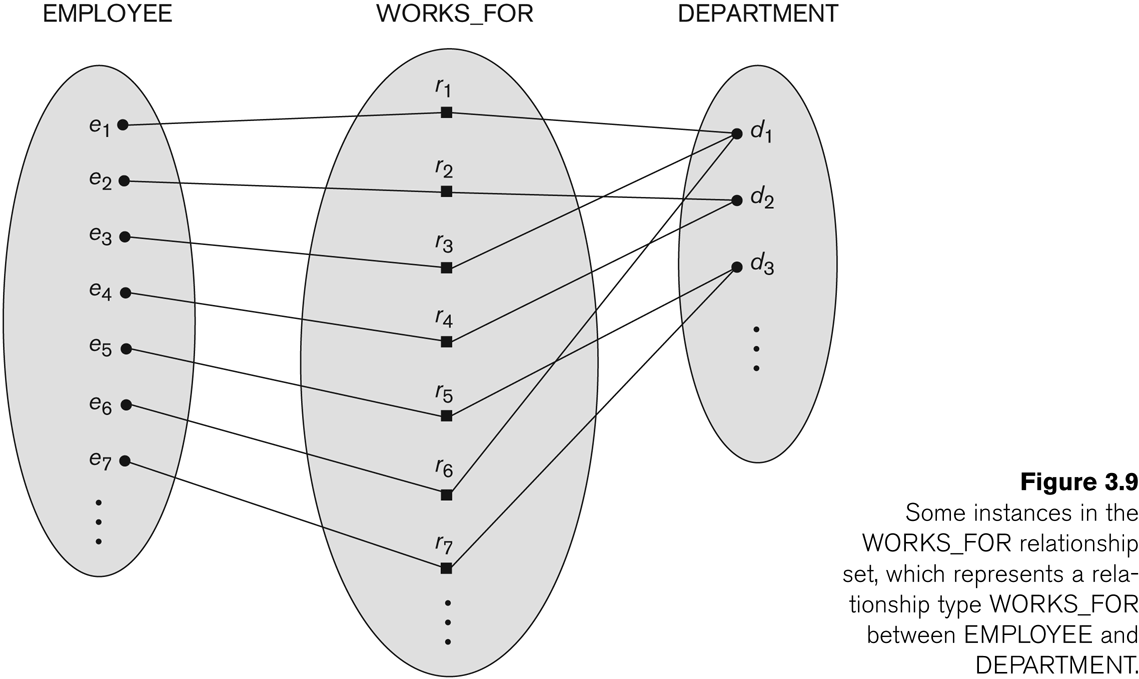 Slide 3- 21
Relationship instances of the M:N  WORKS_ON relationship between EMPLOYEE and PROJECT
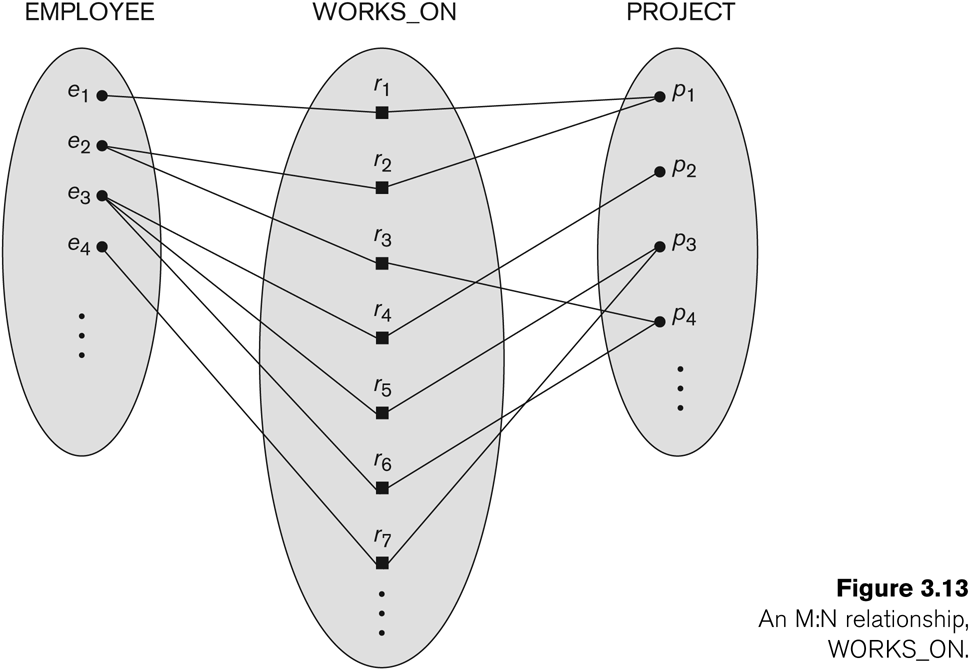 Slide 3- 22
Relationship type vs. relationship set (1)
Relationship Type:
Е схемно описание на връзката
Идентифицира името на връзката и участниците в нея
Задава множеството ограничения върху връзката
Relationship Set:
Текущото множество инстанции на връзките, представени в БД
Текущото състояние на relationship type
Slide 3- 23
Relationship type vs. relationship set (2)
Всяка инстанция на множеството връзки представя конкретни обекти участници в нея
В ER диаграмите relationship type се представя чрез:
Ромбоид – използва се за типа връзка – свързан с участниците във връзката, посредством линии
Slide 3- 24
Подобряване на дизайна на схемата на БД COMPANY чрез въвеждане на връзки
Според изискванията 6 връзки се идентифицират.
Всички са binary relationships (степен 2):
WORKS_FOR (между EMPLOYEE, DEPARTMENT)
MANAGES (между EMPLOYEE, DEPARTMENT)
CONTROLS (между DEPARTMENT, PROJECT)
WORKS_ON (между EMPLOYEE, PROJECT)
SUPERVISION (между EMPLOYEE (като подчинен), EMPLOYEE (като supervisor))
DEPENDENTS_OF (между EMPLOYEE, DEPENDENT)
Slide 3- 25
ER DIAGRAM – Relationship Types:WORKS_FOR, MANAGES, WORKS_ON, CONTROLS, SUPERVISION, DEPENDENTS_OF
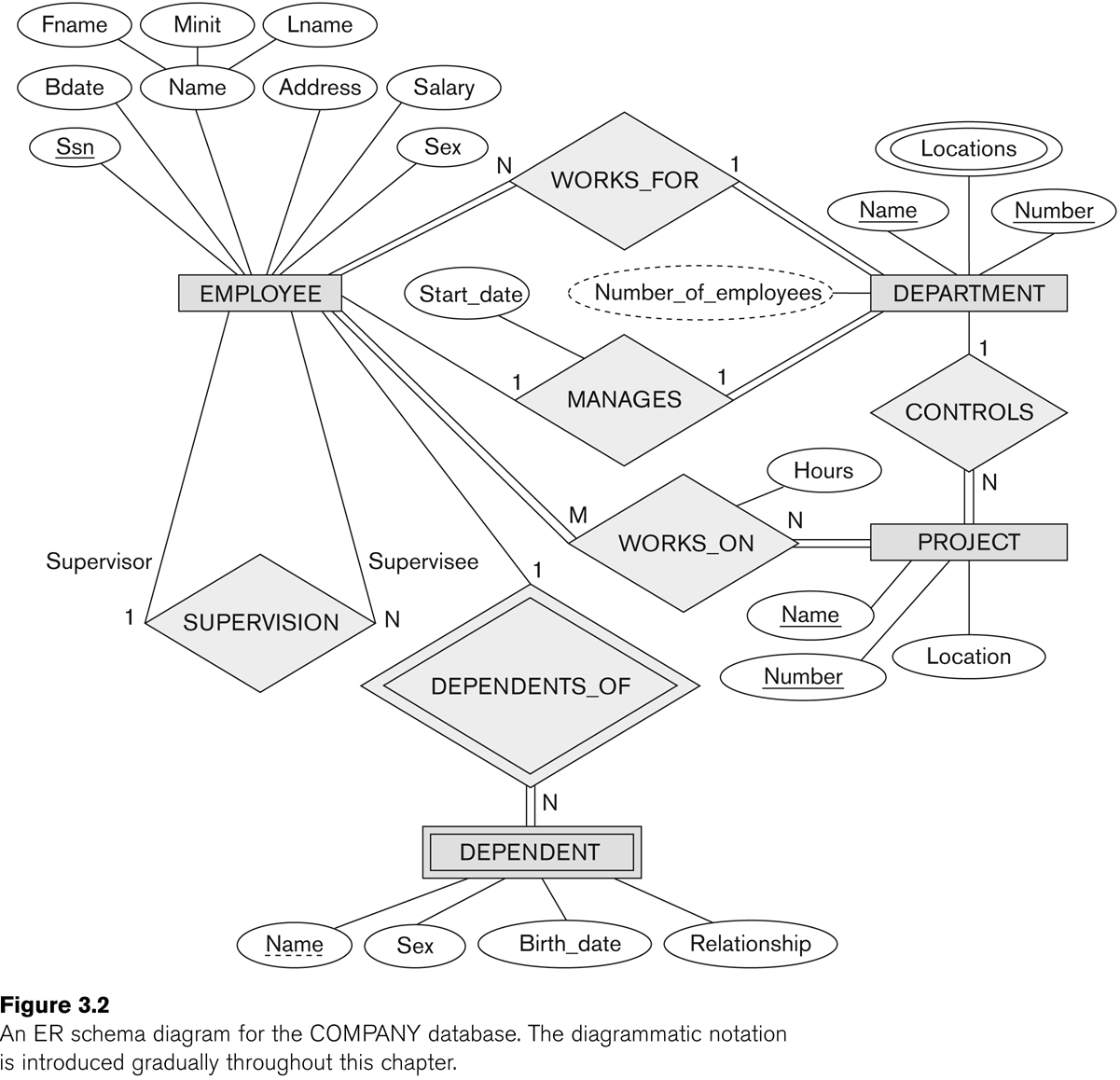 Slide 3- 26
Особености на Relationship Types
В подобреният дизайн някои атрибути се заменят от връзки:
Manager of DEPARTMENT -> MANAGES
Works_on of EMPLOYEE -> WORKS_ON
Department of EMPLOYEE -> WORKS_FOR
Между 2 типа обекти могат да съществуват  >1 типа връзки 
MANAGES и WORKS_FOR са различни типове връзки между EMPLOYEE и DEPARTMENT
Те въвеждат различно значение и различни инстанции на връзките.
Slide 3- 27
Recursive Relationship Type
Тип връзка, в която участва един и същи тип обект повече от веднъж с различни роли
Пример: SUPERVISION relationship
EMPLOYEE участва 2 пъти с различни роли:
supervisor (boss) role
supervisee (subordinate) role
Всяка инстанция на такава връзка свързва 2 различни обекта EMPLOYEE:
Един employee в supervisor role
Един employee в supervisee role
Slide 3- 28
Weak Entity Types
Обект, който няма ключов атрибут е слаб (weak).
Слабият атрибут трябва да участва в идентифицираща тип връзка със собственик или идентифициращ тип обект.
Entities се идентифицират чрез комбинация от:
Частичен ключ на weak entity type
Конкретен обект, към който са свързани в идентифициращ тип обект
Пример: 
DEPENDENT entity се идентифицира от име и конкретен EMPLOYEE, към който принадлежи
Името на DEPENDENT е partial key
DEPENDENT е  weak entity type
EMPLOYEE е идентифициращ entity type през идентифициращата тип връзка DEPENDENT_OF
Slide 3- 29
Constraints on Relationships
Ограничения в  Relationship Types (ratio constraints)
Cardinality Ratio (задава maximum участници) 
One-to-one (1:1)
One-to-many (1:N) or Many-to-one (N:1)
Many-to-many (M:N)
Existence Dependency Constraint (задава minimum участници) (нарича се и participation constraint)
zero (опционна връзка)
one or more (задължителна връзка)
Slide 3- 30
Many-to-one (N:1) Relationship
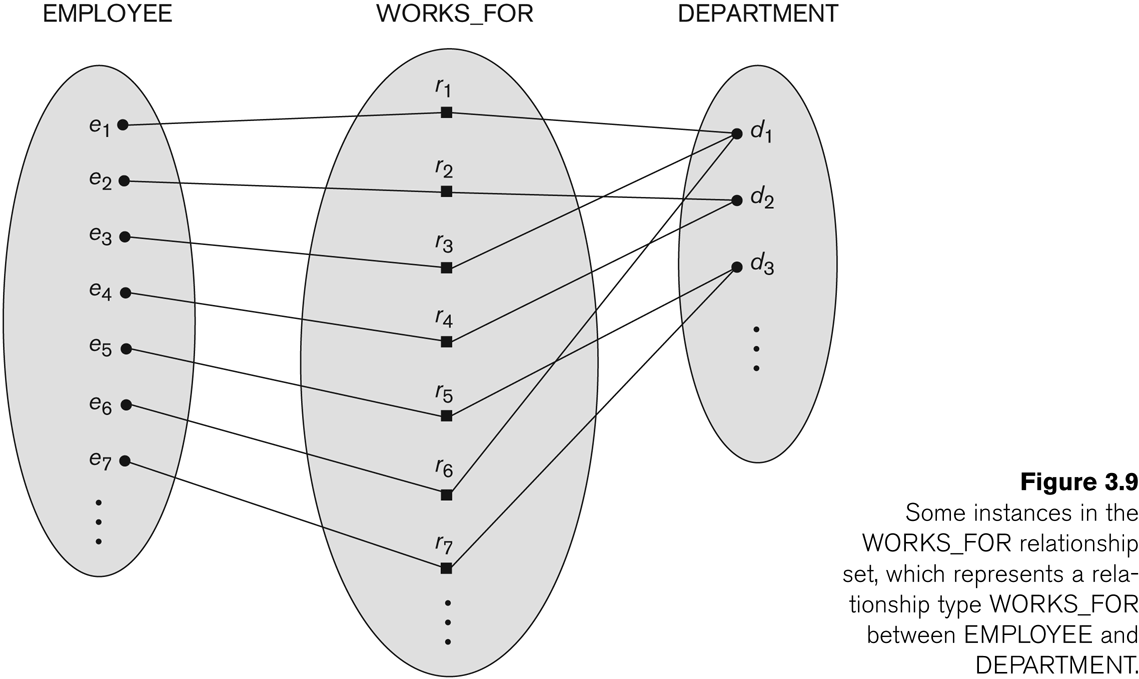 Slide 3- 31
Many-to-many (M:N) Relationship
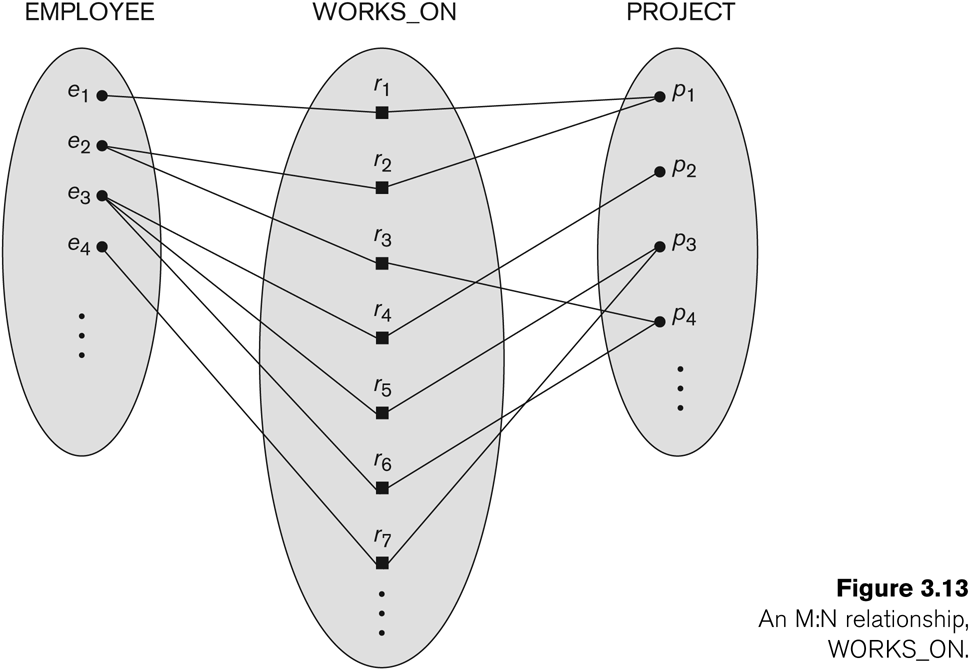 Slide 3- 32
Представяне на рекурсивна връзка
В рекурсивната връзка:
Всички участници са от един и същи тип обект с различни роли.
Пример: SUPERVISION relationships между EMPLOYEE (supervisor или boss) и (друг) EMPLOYEE (subordinate или worker).
Всяка роля се означава с име в ER диаграмата.
Slide 3- 33
Пример за рекурсивна връзка
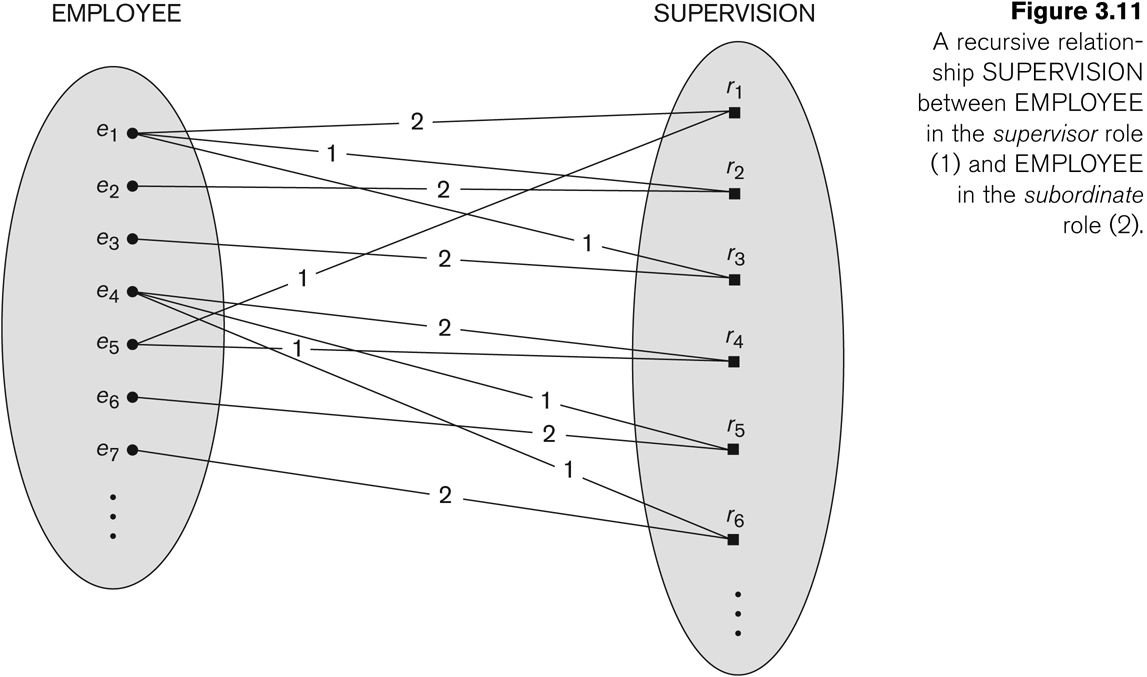 Slide 3- 34
Recursive Relationship Type SUPERVISION
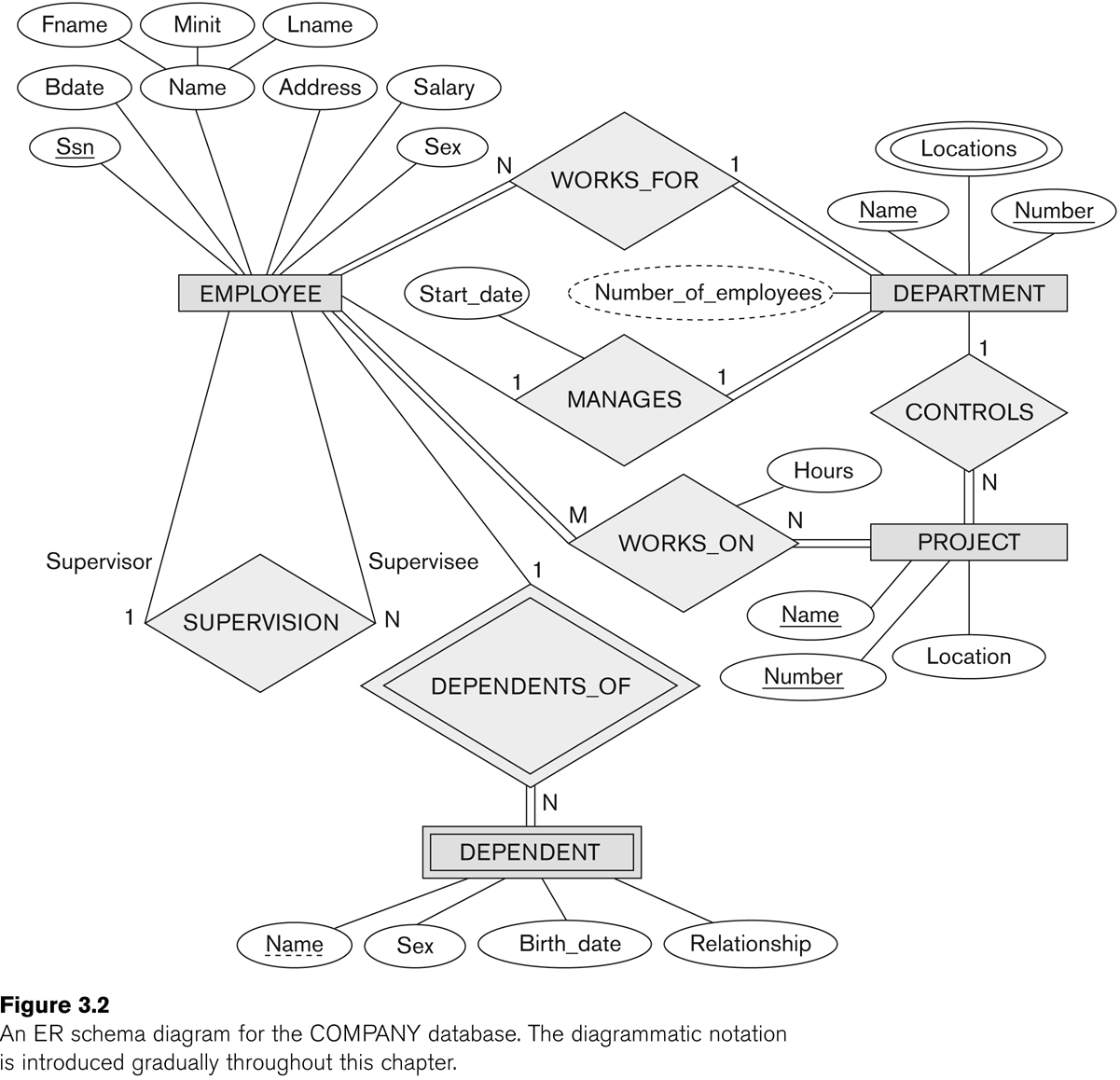 Slide 3- 35
Атрибути на Relationship types
Всеки тип връзка може да има атрибути:
Пример: HoursPerWeek на WORKS_ON
Стойността на атрибута на всяка инстанция-връзка описва броя на часовете за седмица, през които EMPLOYEE works on PROJECT.
Стойността на HoursPerWeek зависи от конкретната (employee, project) комбинация
По-често атрибутите на връзките се ползват при M:N връзки
В 1:N връзки могат да се преобразуват до тип обект в N-арна връзка
Slide 3- 36
Пример: атрибути в типа връзкаHours of WORKS_ON
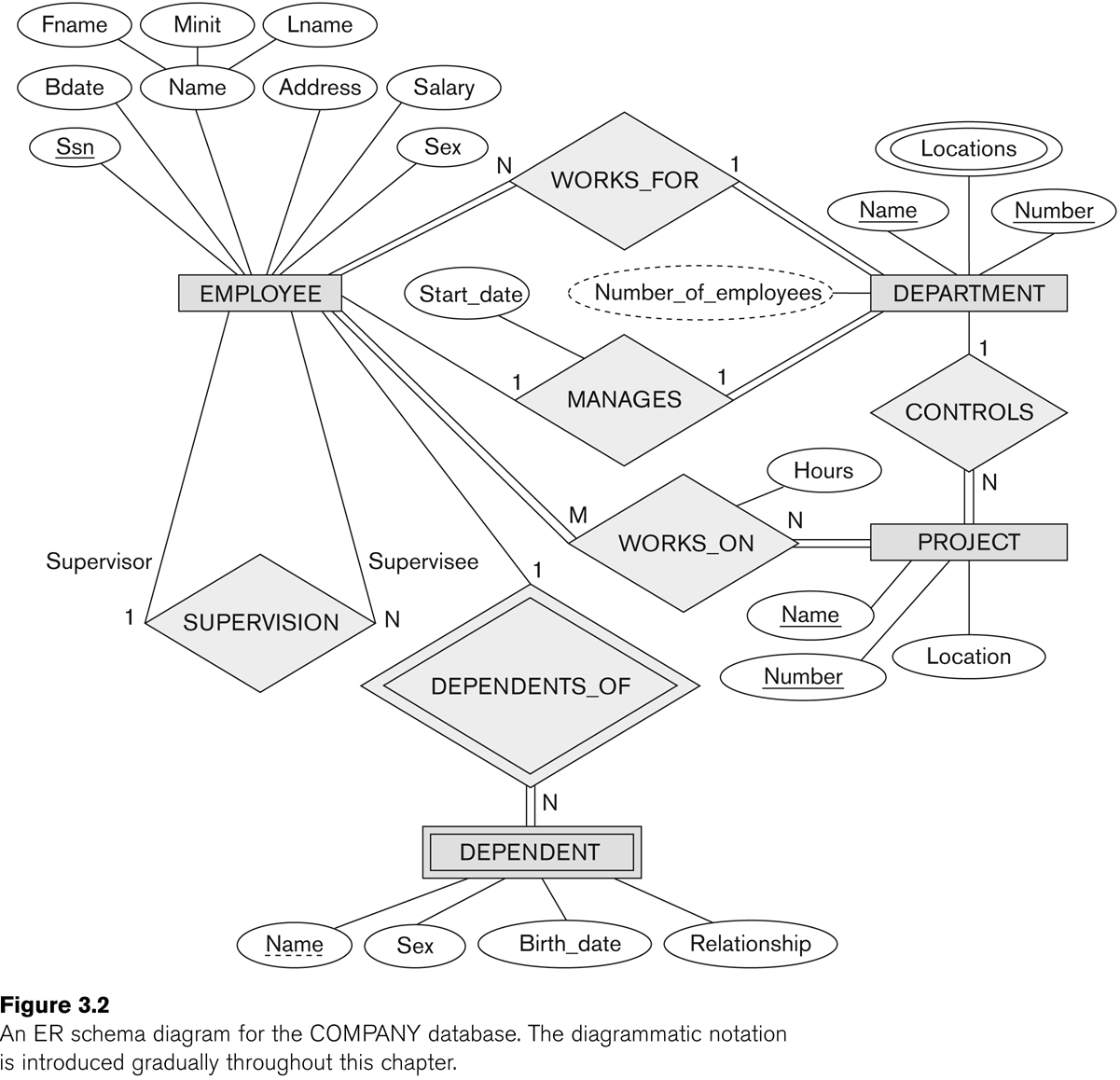 Slide 3- 37
Нотация за ограниченията във връзките
Cardinality ratio (на binary relationship): 1:1, 1:N, N:1 или M:N
Представя се чрез записване на подходящо число в крайщата на връзката.
Participation constraint (за всеки участник entity type): обща (existence dependency) или частична.
Общата се посочва с двойна линия, а частичната - с единична.
Slide 3- 38
Алтернативна нотация (min, max) за структурни ограничения във връзките:
Задава участието на всеки тип обект Е в типа връзка R
Задава, че всеки обект entity e в E участва с минимум min и максимум max инстанции на връзката R
Default(no constraint): min=0, max=n (no limit)
minmax, min0, max 1
Произтича от ограниченията в задачата, която решаваме
Примери:
Всеки отдел има точно един мениджър всеки служител може да управлява само един отдел.
Задава (0,1) за EMPLOYEE в MANAGES
Задава (1,1) за DEPARTMENT в MANAGES
Един служител може да работи само в един отдел, но всеки отдел може да има произволен брой служители.
Задава (1,1) за EMPLOYEE в WORKS_FOR
Задава (0,n) за DEPARTMENT в WORKS_FOR
Slide 3- 39
Нотация (min,max) за ограничения във връзките
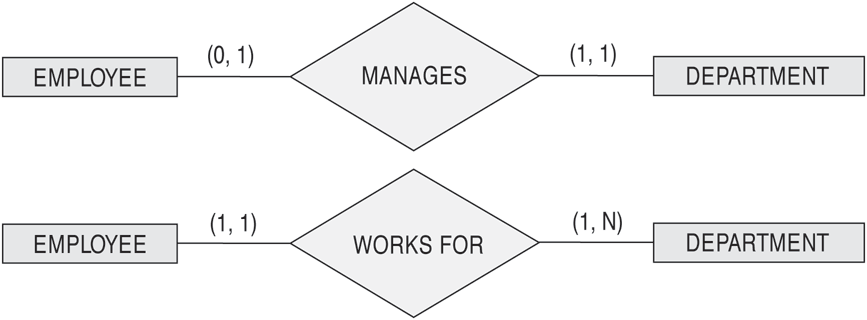 Числата min,max следват типа обект и са отдалечени от него
Slide 3- 40
COMPANY ER Schema Diagram използваща (min, max) нотация
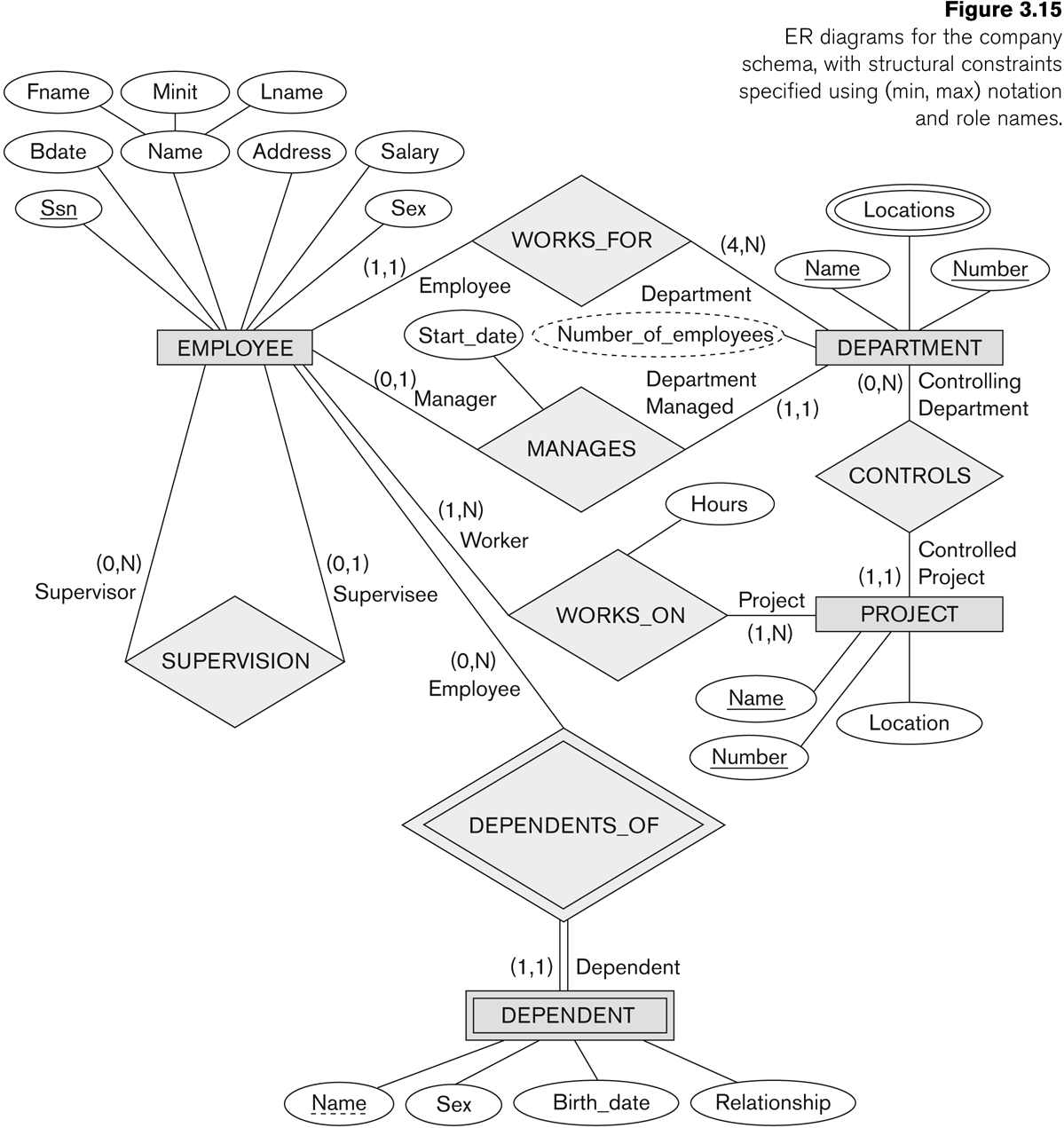 Slide 3- 41
Обощение на нотацията в ER даграми
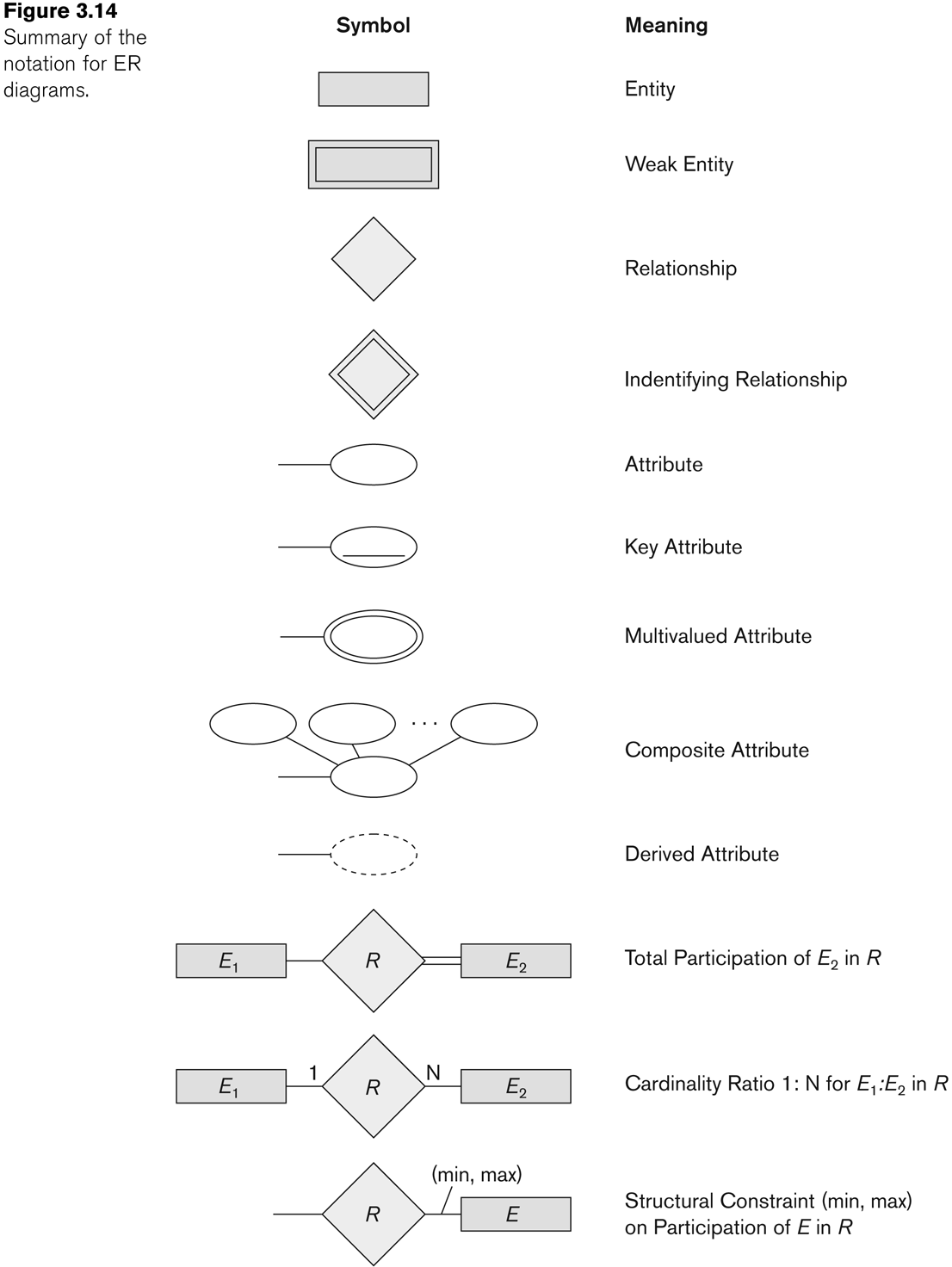 Slide 3- 42
Алтернативни схемни нотации
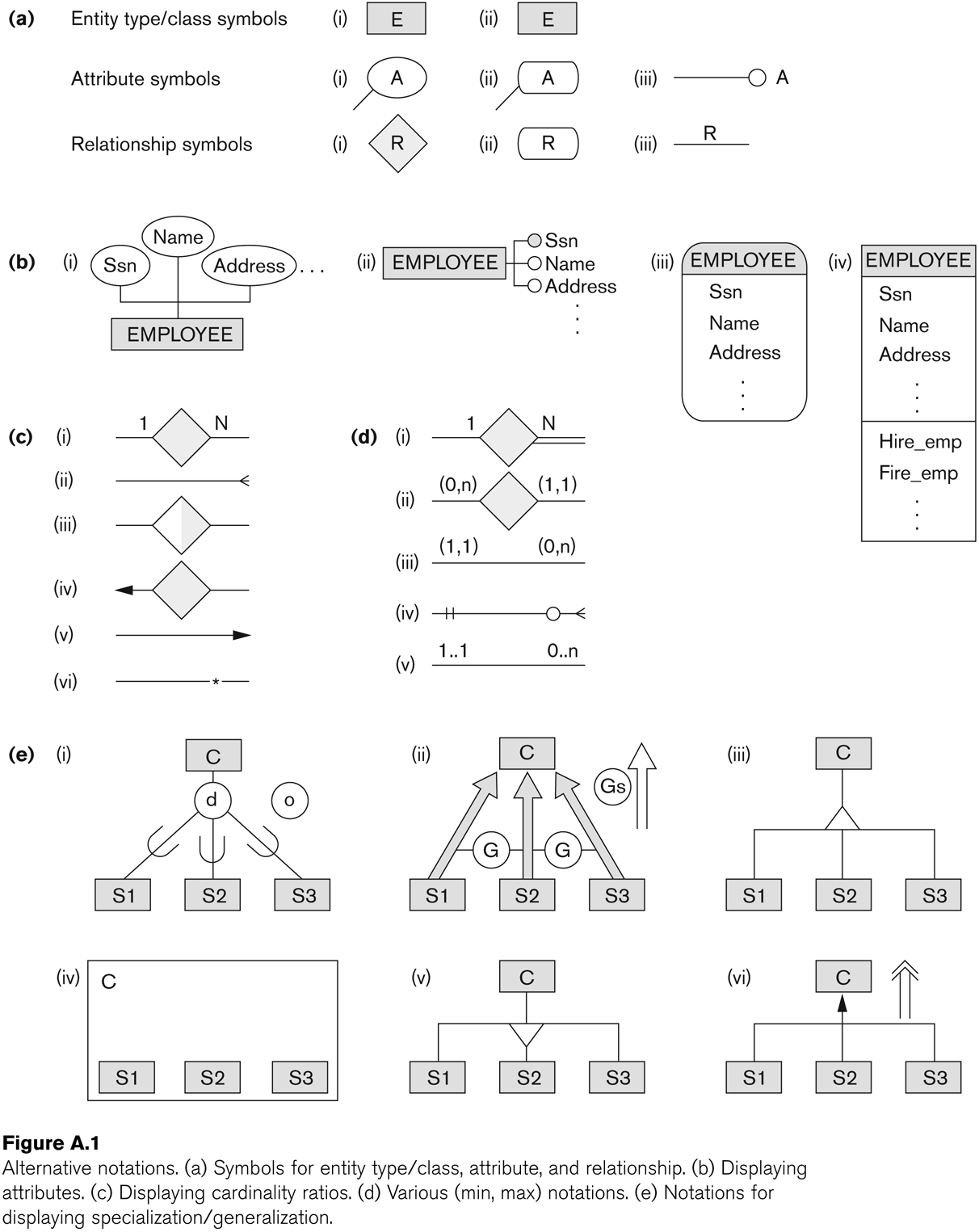 Slide 3- 43
N-ary връзки
Тип връзка със степен 2 е бинарна
Тип връзка със степен 3 е тернарна, а със степен n е n-ary
n-ary връзка не е еквивалентна на n бинарни връзки
Колкото по-сложна е връзката (с по-висока степен), толкова по-трудно се задават ограниченията върху нея.
Slide 3- 44
n-ary връзки (n > 2)
3 бинарни връзки могат да представят по различна информация, отколкото една тернарна връзка.
При необхоимост бинарната и n-ary връзки могат да бъдат включени в дизайна на БД.
В някои случаи една тернарна връзка може да се представи като слаб обект, ако моделът данни позволява един слаб тип обект да има множество идентифициращи връзки.
Slide 3- 45
Пример за тернарна връзка
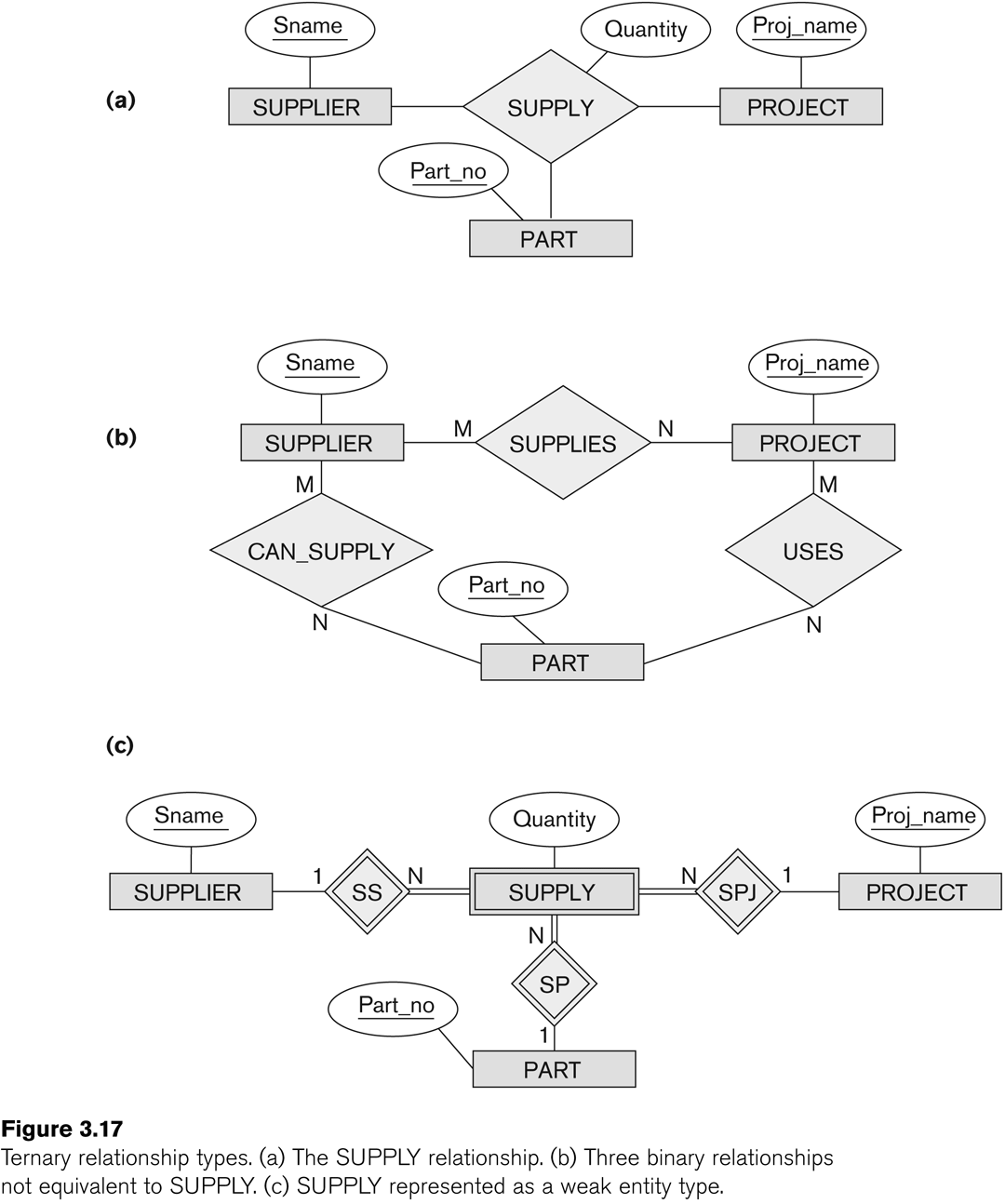 Slide 3- 46
n-ary връзки (n > 2)
Ако бинарната връзка може да се породи от n-ary връзка, то тя е излишна.
Пример: TAUGHT_DURING бинарна релация на следващия слайд може да бъде породена от тернарната връзка OFFERS.
Slide 3- 47
Друг пример за тернарна връзка
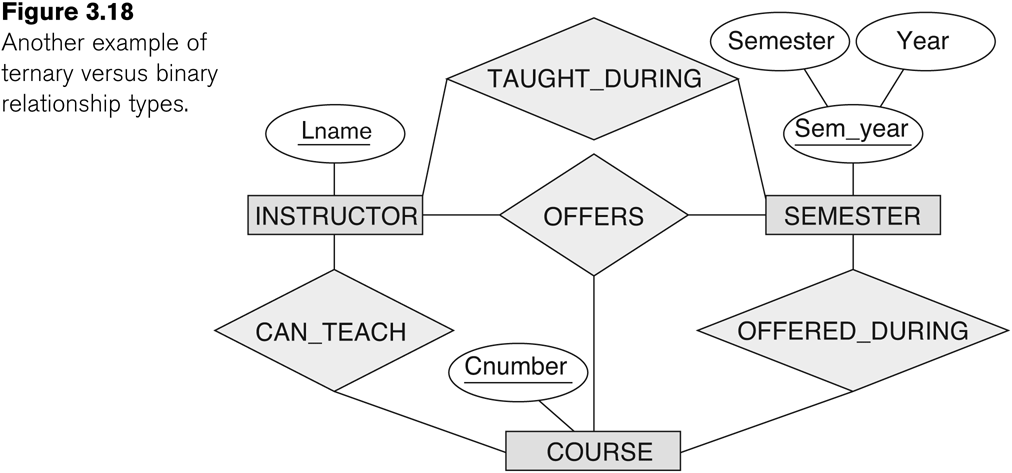 Slide 3- 48
Представяне на ограниченията в n-ary връзки
Ограниченията (min, max) могат да се представят върху връзките, но те не могат да опишат напълно спецификата.
Записването на 1, M, N индицира допълнителни ограничения
M или N означава без ограмичения
1 показва, че обекта може да участва мах в една инстация на връзката, която е конкретна комбинация на други участващи обекти
За пълно описание на ограниченията се ползват едновременно (min, max) и 1, M, N.
Slide 3- 49
Data Modeling Tools
Съществуват множество популярни програми, които подпомагат концептуалното моделиране и съставянето на схема на БД.
Примери: ERWin, S- Designer (Enterprise Application Suite), ER- Studio  и др.
ПРЕДИМСТВА: 
Използват се като документация на изискванията на приложението, лесен потребителски интерфейс – повечето имат графичен редактор.
НЕДОСТАТЪЦИ:
Повечето програми използват различна нотация за връзки и атрибути на връзките
Повечето представят релационен дизайн във вид на диаграма, а не концептуално ER-базирано моделиране.
Slide 3- 50
Automated Database Design Tools
Slide 3- 51
Преглед
Концепции на ER модела: Entities, attributes, relationships
Ограничения в ER модела
Използване на ER в постъпково изграждане на концептуална схема на COMPANY database
ER диаграми - нотация